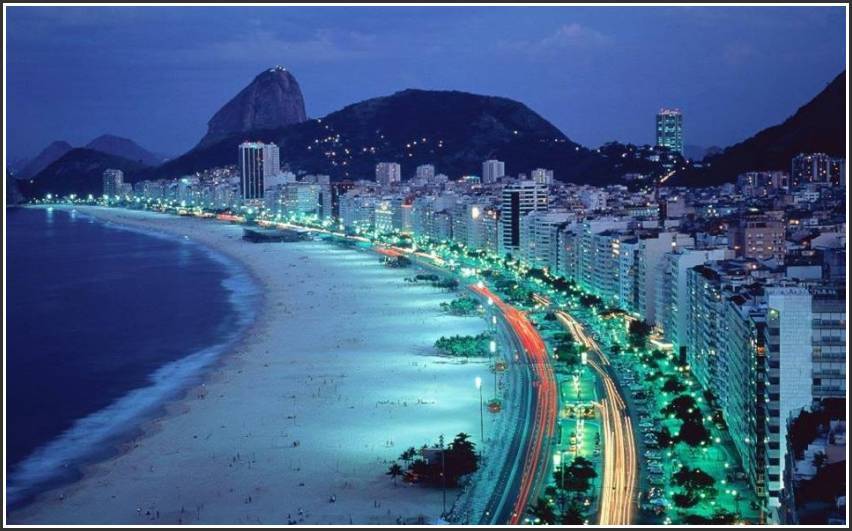 Reinsurance of Capital Market RiskAIDA Reinsurance Working Party
Dr. Reinhard Dallmayr | Rio de Janeiro,  13 October  2018
Main Focus
Guaranteed Interest Rates Risks
       (life insurance and long-term liability insurance)
Credit Default Risks
Credit Spread Risks
Market Risks
Reasons for Reinsurance of Market Risks
Regulatory demands
Solvency II/Europe (increased capital demand)
Global Insurance Capital Standard
Corresponding adjustment to national regulation in Asia to be anticipated
May eliminate market risks (at a prize!)
Insurance 4.0  → New Market Players
Economics	
Pressure by low interest rates
Traditional investment strategies questionable
Alternatives
Portfolio Sale 
Supervisors and policyholders unhappy

Portfolio Restructuring
Policyholders may distrust, economic impact small

Investment Banks: 
more and more reluctant (capital costs under Basel III and increased complexity of adminstration acc. to EMIR/MIFID)
Regulatory Issues
Mere interest swap derivatives banking business?
(therefore competition with investment banks)

Reinsurance exempted from derivatives regulation (EMIR/MIFD)
Regulatory Issues
What is Reinsurance?

Art. 2 (1) (a) EU Reinsurance Directive 2005/68
(similar: Art. 13 (7a) Solvency II)

„Reinsurance is an activity consisting in accepting  risks ceded by an insurance undertaking or another reinsurance undertaking“
What is Reinsurance?
In order not to be qualified as banking business reinsurance contracts must cover technical risks, e. g.  

    biometrical risks
    cancellation risks
    interest guarantee risks (questionable)
Concepts of Reinsurance of Market Risks
1. Traditional Proportional Cover
	          			
    Insurer/Cedent                                       Reinsurer
		           
2. Quota share of claims and of guaranteed obligations


	     Insurer/Cedent                                  Reinsurer


Reinsurer participates in investment income
Premiums
Claims
Premiums
Investment income
Claims
Traditional Quota Share Reinsurance
2
Reinsurer participates on original premiums and  original benefits on a proportional basis
Reinsurer proportionally participates in the change of reserves insofar they refer to premiums and paid benefits. Interest rate guarantee stays with the cedent
Interest Rate Reinsurance
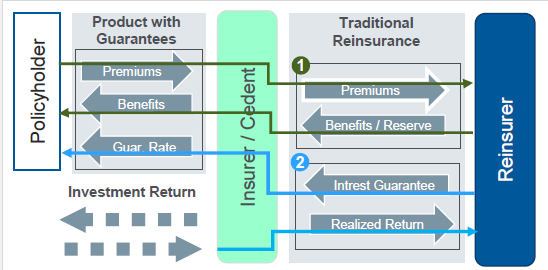 Interest Guarantee
1.   Complementary in a traditional cover
Reinsurer assumes obligation to contribute the guaranteed 
     interest to the reserves 
Cedent shares its investment returns, either
2a.  Proportionally, typically index based, or
2b.  Non-proportional at a fixed percentage of the reserve
Risk Transfer Considerations
ICS/Solvency II Impacts
Can reduce the net liability under ICS valuation
Substantial reduction of market risks 
Increase of own funds
Lower capital requirements 
More stable solvency ratio

Supervisory Recognition
Reinsurance of market risks to be classified as „reinsurance“, not financial instrument („banking“ licence)
Transfer of market risks should not imply a classification as „finite/financial reinsurance“
Supervisory View Germany (Life Insurance)
Possible effects of reinsurance of guaranteed interest rates

Transfer of profits from cedent to reinsurer

Transfer between the sources of results of the original contracts, e. g. from risks profits into other profits

Smoothing of results between different generations of life insurance contracts
Supervisory View Germany (Life Insurance)
Transfer of profits from cedent to reinsurer 
  Negative effect for policyholders (price for    assumption of risk by reinsurer)

   Admissible only:

If „fair“ price (armths´ length)
Cedent benefits significantly
Supervisory View Germany (Life Insurance)
2. Transfer between the sources of results
No circumvention of statutory requirements of minimum allocation of results

Transfer between sources of profits should be avoided

If not possible, cedent has to feed the resp. source additionally
Supervisory View Germany (Life Insurance)
3. Smoothing of results between different generations of life insurance contracts

Reduces volatility of results

Leads to desirable generation justness
With special thanks to Dr. Günter Schwarz, Munich Re, for his helpful input. Thank you for your attention!
Legal Disclaimer
This presentation and all of its contents are protected by copyright.
The copyright is owned by BLD Bach Langheid Dallmayr Rechtsanwälte Partnerschaftsgesellschaft mbB. 
Any reprint or reproduction of this presentation and its content, including storage and transmission via electronic means, and any other modification and use not expressly permitted by the German Copyright Act, requires prior written authorization from BLD.
The contents of this presentation are for internal purposes within the context of this meeting only.
Accordingly, this presentation and all of its content may not be disseminated to, or used by, any third parties, unless BLD has given its prior written authorization for such use or dissemination.
This presentation does not constitute legal advice, and comprises only a general presentation and discussion of legal questions and cases. BLD excludes any liability in relation to accuracy, completeness and currency of the information contained therein.